Toward disentangling causes for the substantial increase of CO2 seasonal cycle amplitude in the Arctic
PI: Lei Hu (NOAA/CIRES) 
Co-PIs & Co-Is: Arlyn Andrews (NOAA), Steve Montzka (NOAA), Kathryn McKain (NOAA/CIRES), John Miller (NOAA), John Henderson (AER)
Collaborators:  Scott Denning (CSU), Ian Baker (CSU), Jim Abshire (NASA/GSFC)
Thanks to Colm Sweeney for helping with the development of this proposal and facilitating  our interaction with other ABoVE projects.
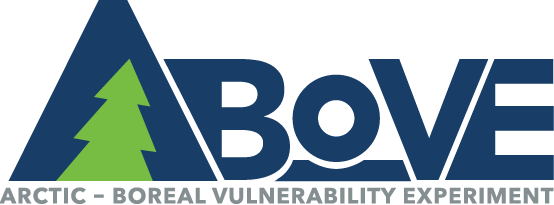 Questions to lei.hu@noaa.gov
Increasing CO2 Seasonal Cycle Amplitude (SCA)
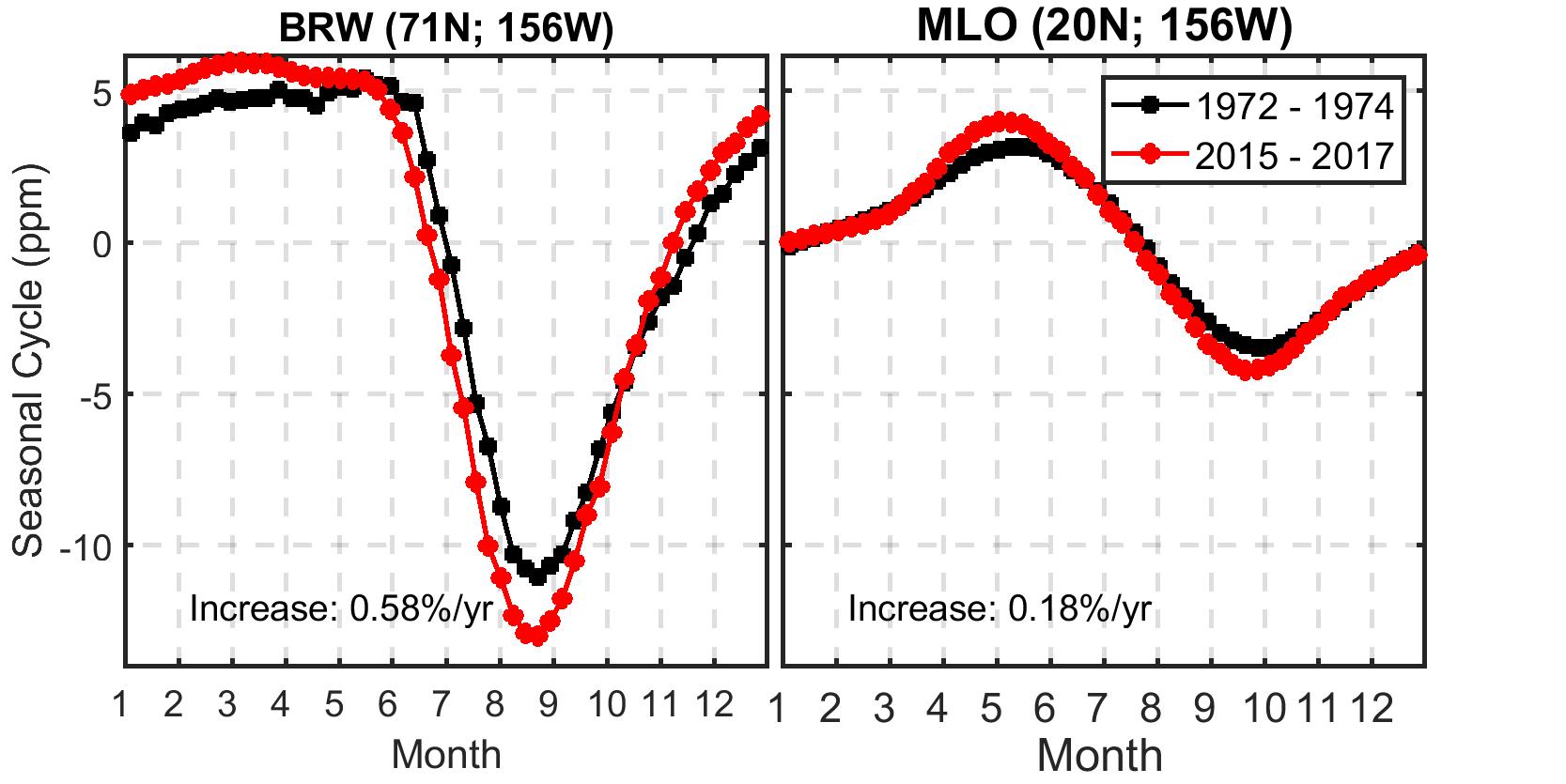 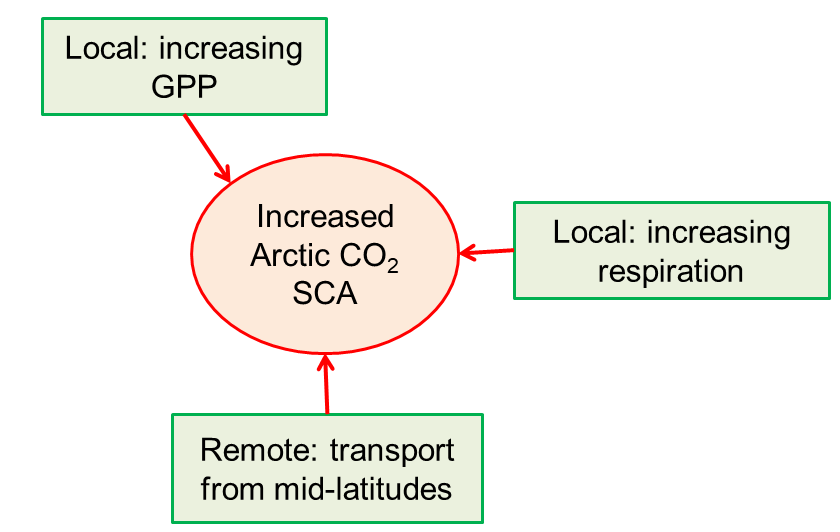 Possible causes?
1972 – 1974
2015 - 2017
Project Goal and Scientific Objectives
Disentangle potential causes that resulted in enhanced CO2 SCA in northern high latitudes
Separating and quantifying contributions of GPP and respiration from the Arctic ecosystems
The ABoVE region 
2015 - 2019
pan-Arctic 
2000 onward
Polar-VPRM
Using CO2 and COS,
satellite products
Separating and quantifying contributions of mid-latitude v.s. high-latitude fluxes to the enhanced SCA
Using CarbonTracker
Uniqueness of Our Approach
We will use CO2 and COS to partition GPP and respiration from NEE
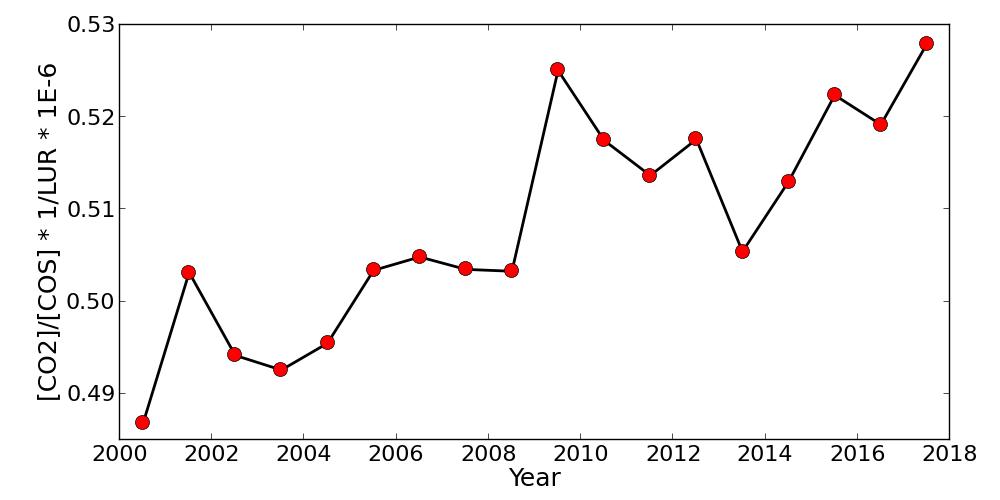 Uniqueness of Our Approach
We will use the most abundant observational datasets
ABoVE Region
- Atmospheric CO2 and COS data from flasks, in situ, and satellites
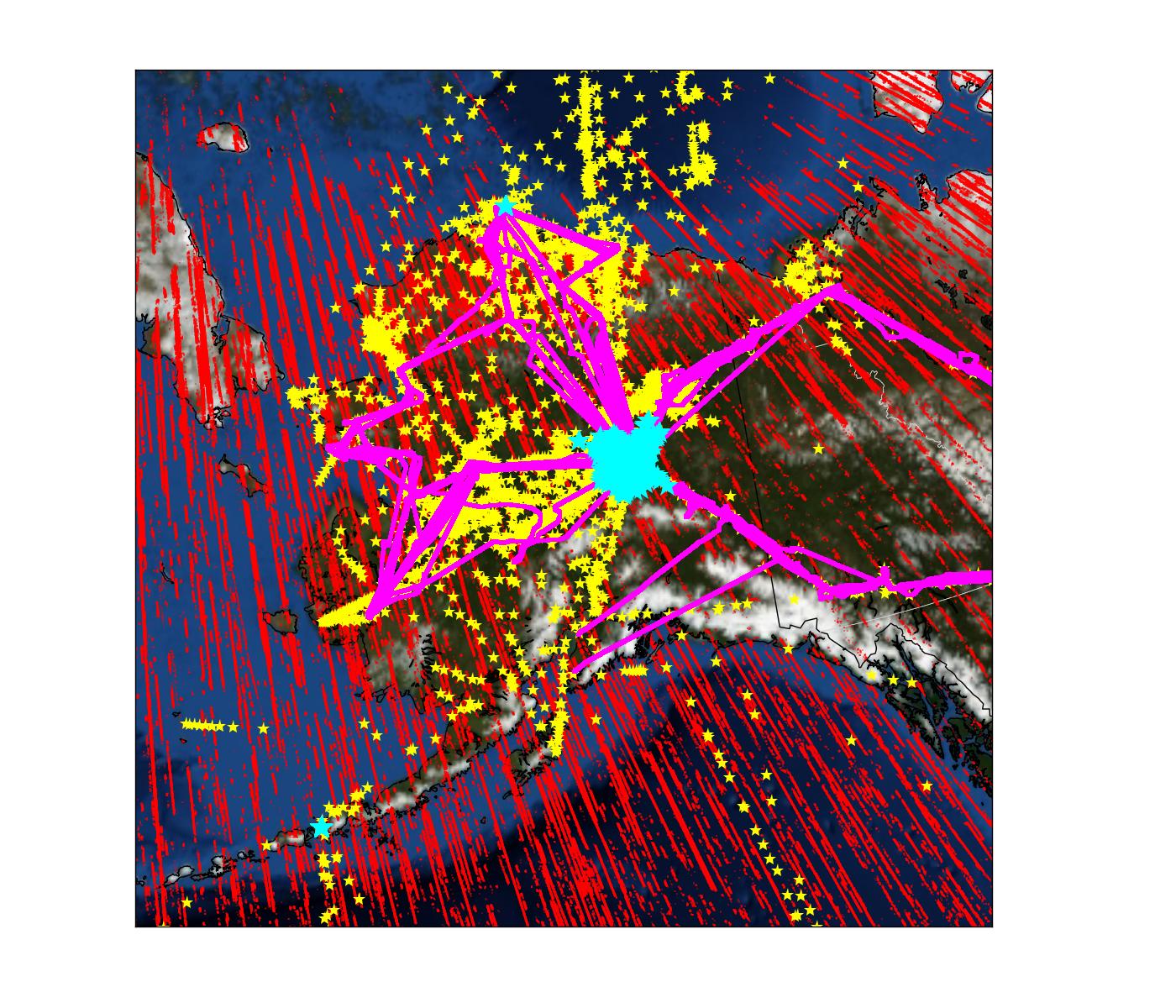 Flask + In situ
ArcticCAP
ATom
CARVE
NSA
NOAA GGRN
Remote sensing
ASCENDS
OCO-2
- Satellite land-data products
SMAP soil moisture
TROPOMI SIF
MODIS NDVI 
MODIS FPAR
MODIS GPP
MODIS land surface temperature
MODIS precipitable water
Flask sampling (campaign, long-term) 
 ABoVE in situ (ArcticCAP)
 OCO2 (V9)
Uniqueness of Our Approach
We will use multiple modeling approaches, leveraging advantages of both regional and global models
Response of North American NEE to ENSO
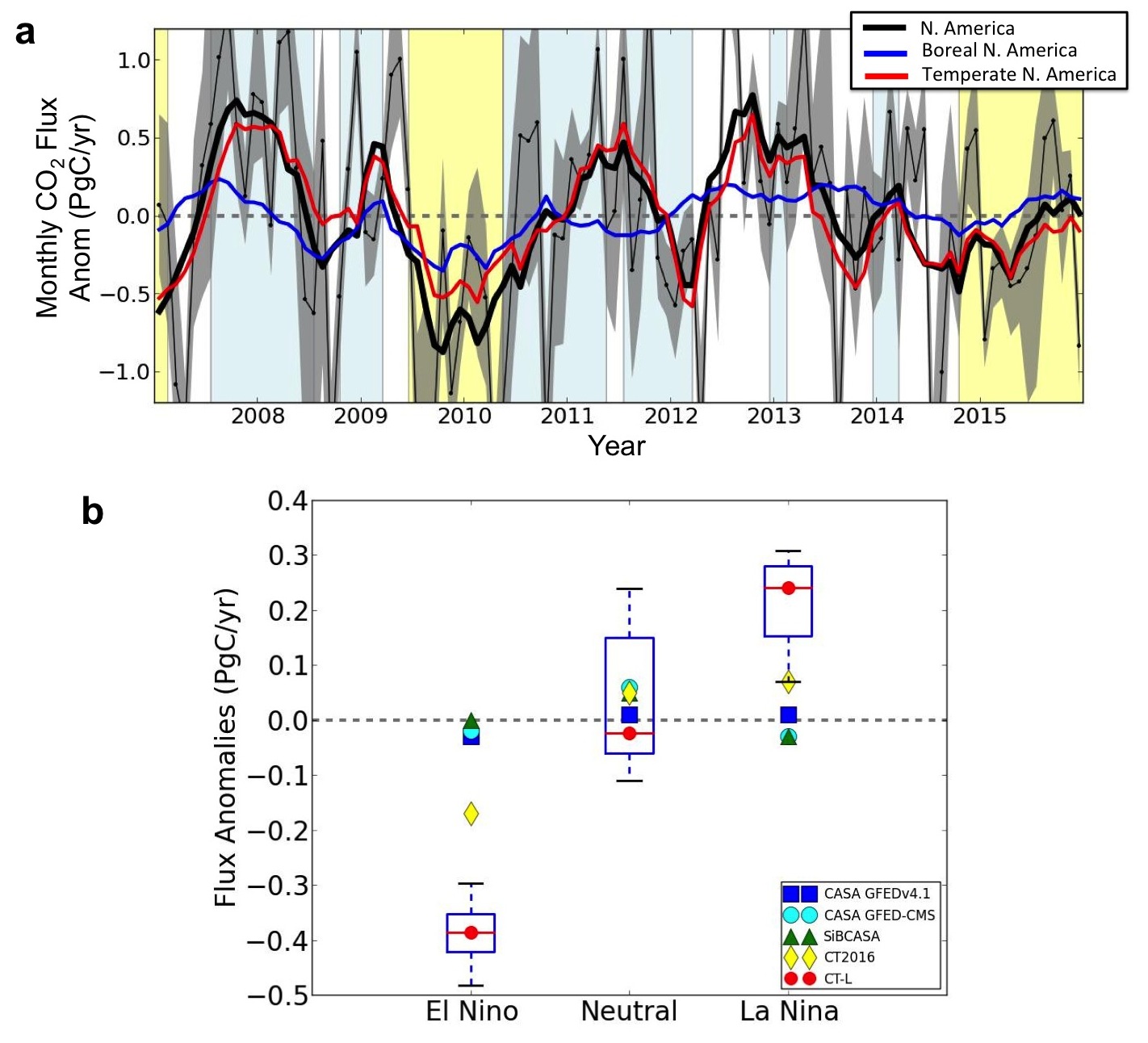 0.1o regional inverse model – CarbonTracker-ABoVE
Satellite-data driven Polar-VPRM
CarbonTracker
Hu et al., Science Advances (in press)